Přehrady Bedřichov, Bojkovice a Boskovice
Adamec Ludvík
Bedřichov - geografie
Severní Čechy – povodí Černé Nisy (ústí do Lužické Nisy – povodí Odry)
Plocha povodí pouze 4.31 km2 a přehrada je na 11 km Černé Nisy 
Geomorfologický celek – Jizerské hory
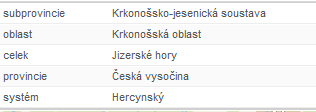 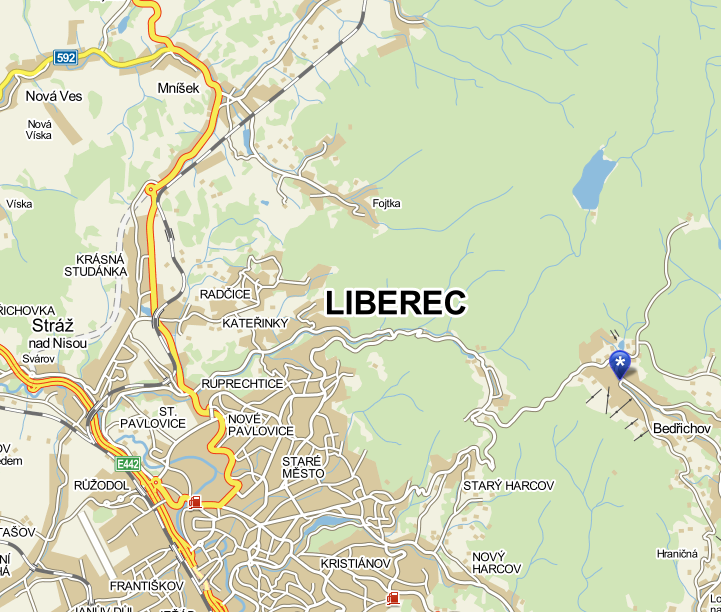 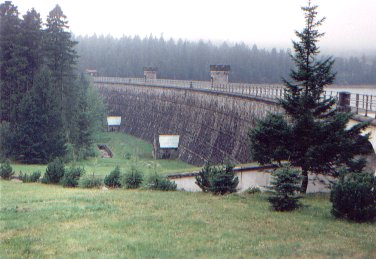 Charakteristika přehrady Bedřichov
Postavena 1905 za účelem 
Ochrana před povodněmi
Energetické využití
Nalepšení min. průtoku na 0,020 m3/s
Rekreace rybářství
Typ přehrady: tížná oblouková, zděná s předsypem
Objem
Celkový objem nádrže -	2,103 mil. m3
Ochranný objem - 0.355 mil. m3
Transformovaný 100 letý průtok - 6.00 m3/s
Povodně
13.8.2002
7.8.2010
Bojkovice
Přehrada je v oblasti Karpat v povodí Korelačského potoka (ústí do Olšavy – povodí Moravy)
Poloha v rámci povodí
Plocha povodí je 13,79km2 a přehrada je na 1,5 km Korelačského potoka
Geomorfologický celek – Vizovická vrchovina
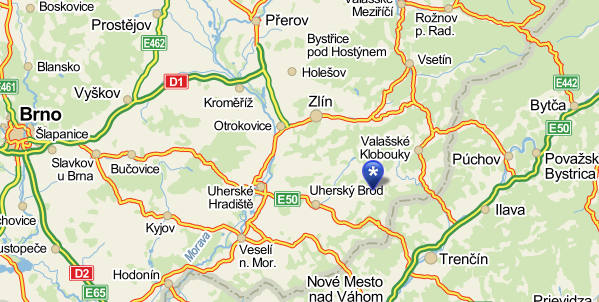 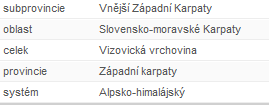 Charakteristika přehrady Bojkovice
Postavena  v roce 1966 za účelem:
zásobení vodou pro skupinový vodovod Bojkovice
Ochrana před povodněmi
Nalepšení min. průtoku na 0,041 m3/s
Typ přehrady –  Sypaná, ze zahliněných štěrků
Objem
Celkový objem – 0,965 mil. m3
Ochranný objem – 0,154 mil. m3
Transformovaný 100 letý průtok - 33.00 m3/s
Boskovice
Nachází se v povodí řeky Bělá (ústí do Svitavy – povodí Dyje)
Poloha v povodí
Plocha povodí 57.78 km2 a přehrada je na 7 km
Geomorfologický celek – Drahanská vrchovina
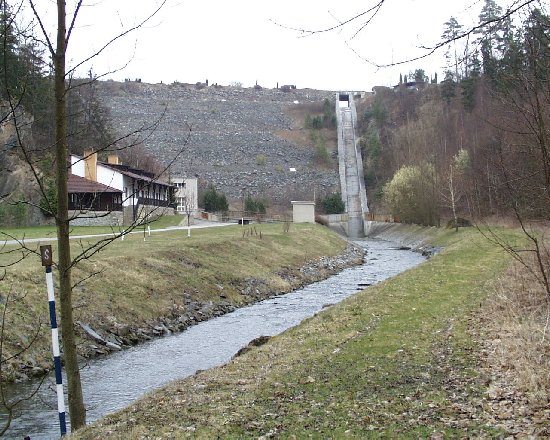 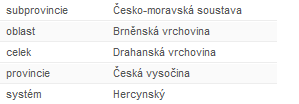 Charakteristika přehrady Boskovice
Postavena v roce 1990 za účelem
Zásobení vodou pro Blanensko
Ochrana před povodněmi
Nalepšení průtoku na 0,186 m3/s
Typ přehrady – sypaná, kamenitá
Objem 
Celkový objem – 7,343 mil. m3
Ochranný objem – 0,427 mil. m3
Transformovaný 100 letý průtok - 21.00 m3/s
Povodně
9.7.1997
3.3.2006
3.6.2010